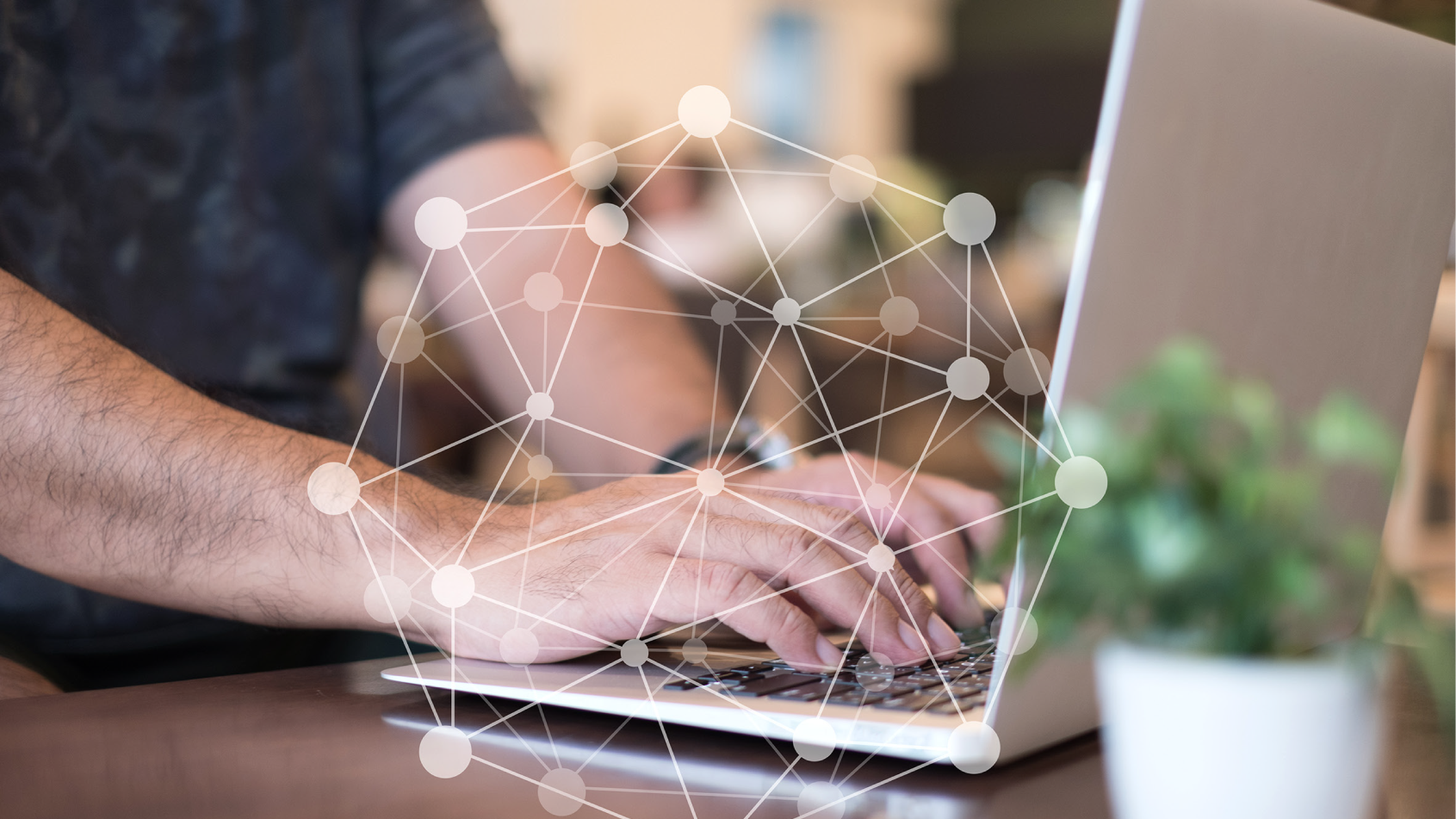 3
หน่วยการเรียนรู้ที่
ระบบคอมพิวเตอร์
ตัวชี้วัด
อภิปรายองค์ประกอบและหลักการทำงานของระบบคอมพิวเตอร์ และเทคโนโลยีการสื่อสาร เพื่อประยุกต์ใช้งานหรือแก้ปัญหาเบื้องต้น
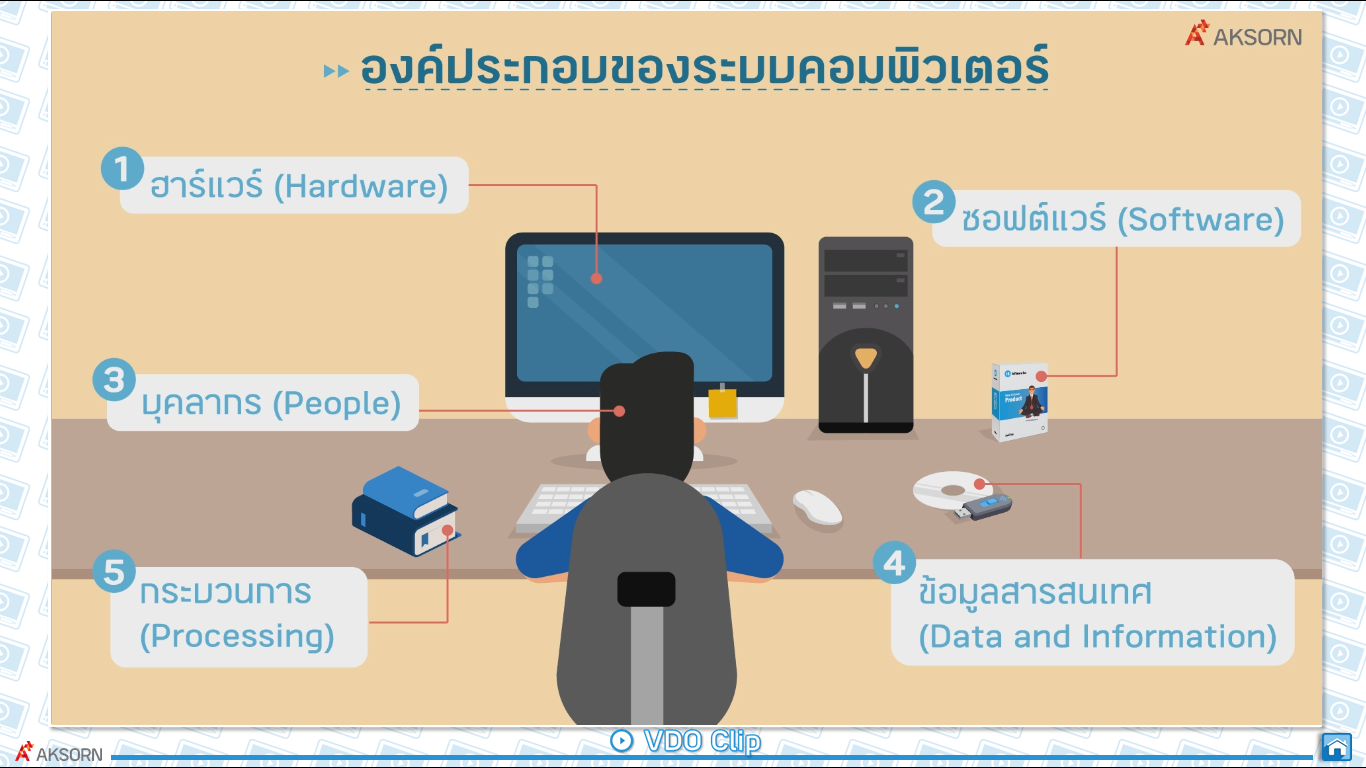 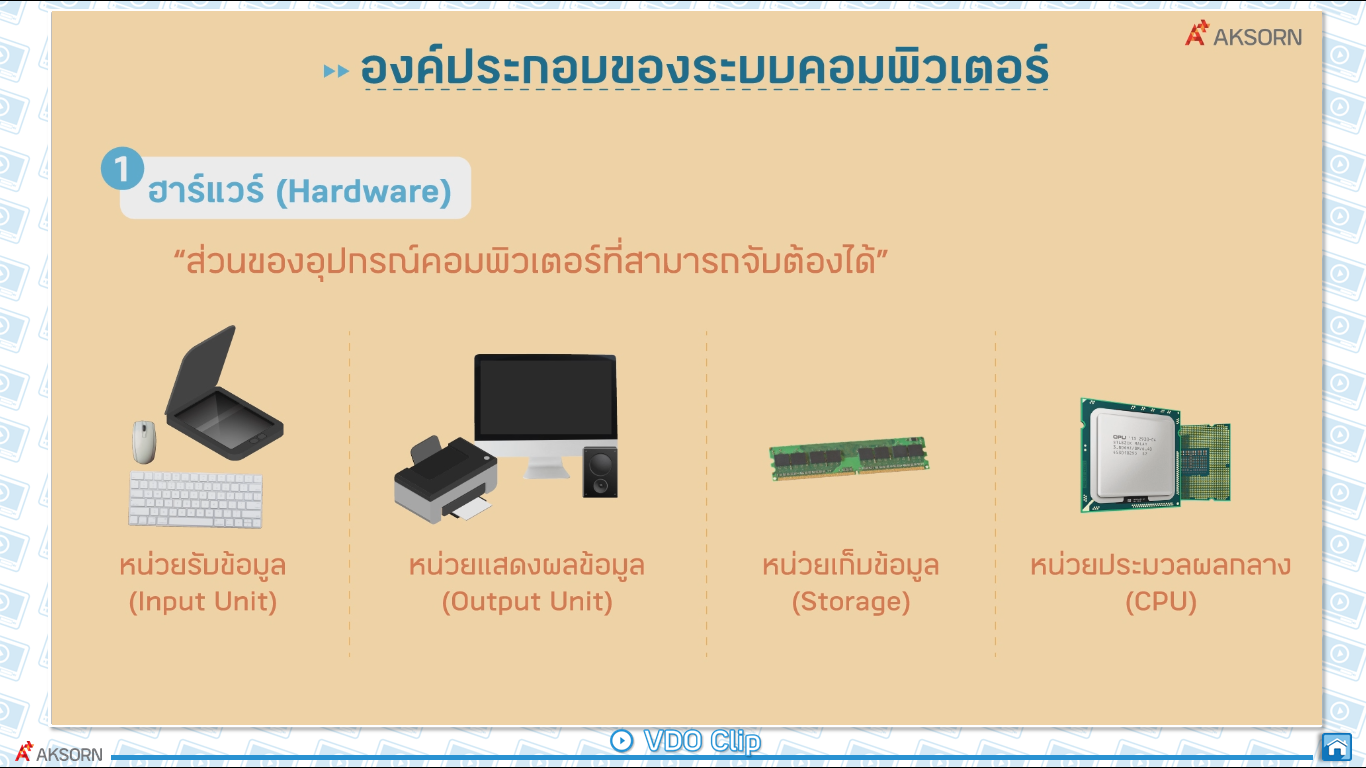 หลักการทำงานของระบบคอมพิวเตอร์
1. รับข้อมูล (Input)
     รับข้อมูลจากผู้ใช้ผ่านอุปกรณ์ฮาร์ดแวร์ต่าง ๆ เช่น แป้นพิมพ์ เมาส์ สแกนเนอร์
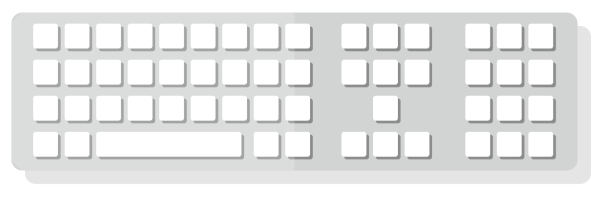 หน่วยรับข้อมูล
(Input Unit)
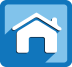 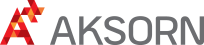 หลักการทำงานของระบบคอมพิวเตอร์
2. ประมวลผลข้อมูล (Process)
     ข้อมูลต่าง ๆ จากอุปกรณ์รับข้อมูล ถูกส่งต่อมายังหน่วยประมวลผลกลาง เพื่อประมวลผลข้อมูล
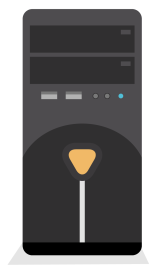 หน่วยประมวลผลกลาง
(CPU)
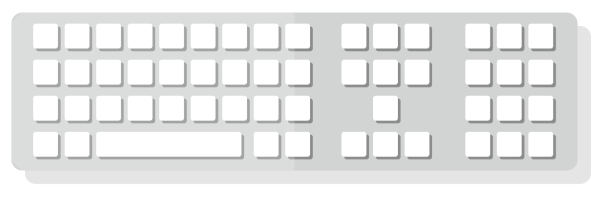 หน่วยรับข้อมูล
(Input Unit)
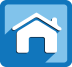 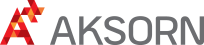 หลักการทำงานของระบบคอมพิวเตอร์
3. จัดเก็บข้อมูล (Storage)
     เก็บข้อมูลลงในอุปกรณ์ที่เก็บข้อมูล เพื่อให้สามารถนำมาใช้ใหม่ได้ในอนาคต
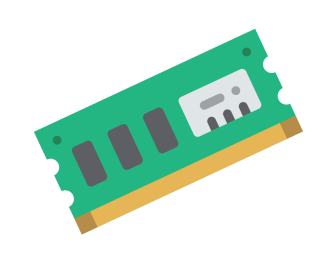 หน่วยความจำหลัก
(Primary Storage)
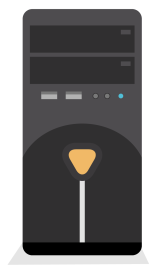 หน่วยประมวลผลกลาง
(CPU)
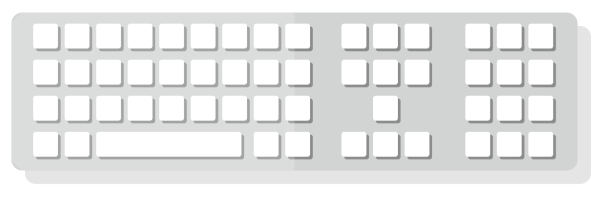 หน่วยรับข้อมูล
(Input Unit)
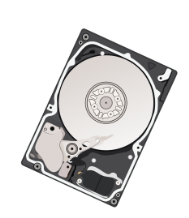 หน่วยความจำสำรอง
(Secondary Storage)
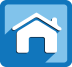 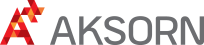 หลักการทำงานของระบบคอมพิวเตอร์
4. แสดงผลข้อมูล (Output)
     แสดงผลลัพธ์ในรูปแบบที่มนุษย์เข้าใจ ผ่านอุปกรณ์ฮาร์ดแวร์ต่าง ๆ เช่น จอภาพ ลำโพง ปริ้นเตอร์
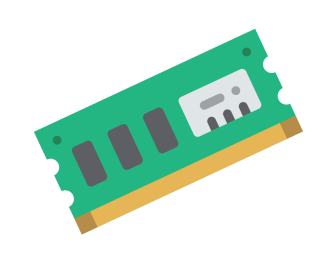 หน่วยความจำหลัก
(Primary Storage)
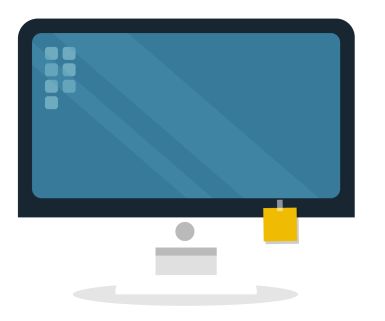 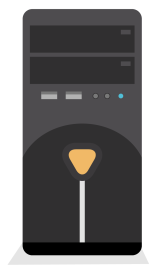 หน่วยประมวลผลกลาง
(CPU)
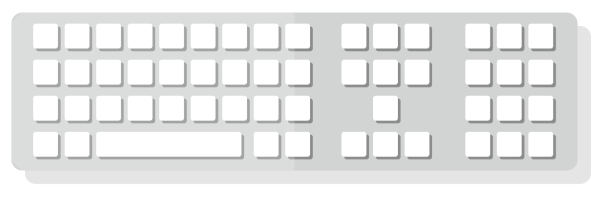 หน่วยแสดงผลข้อมูล
(Output Unit)
หน่วยรับข้อมูล
(Input Unit)
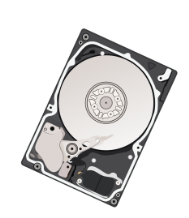 หน่วยความจำสำรอง
(Secondary Storage)
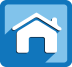 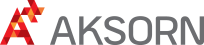 หลักการทำงานของระบบคอมพิวเตอร์
ขั้นตอนการทำงานของระบบคอมพิวเตอร์
     หน่วยรับข้อมูล (input unit) ส่งข้อมูลเข้าไปที่ หน่วยประมวลผลกลาง หน่วยประมวลผลกลางจะทำหน้าที่ส่งงานให้ระบบคอมพิวเตอร์ทำงานได้ โดยมีการรับส่งข้อมูลกับหน่วยความจำหลัก และหน่วยความจำสำรอง แล้วนำข้อมูลที่ประมวลผลไปแสดงออกทางหน้าจอ
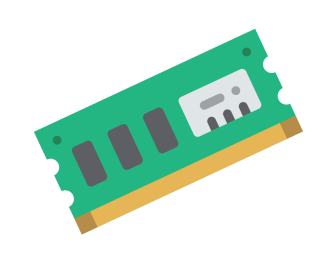 หน่วยความจำหลัก
(Primary Storage)
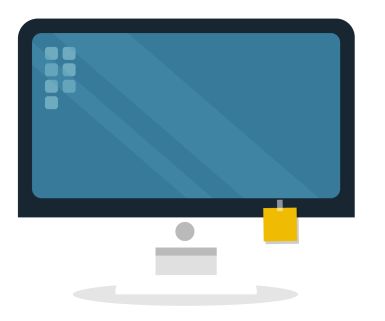 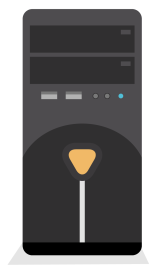 หน่วยประมวลผลกลาง
(CPU)
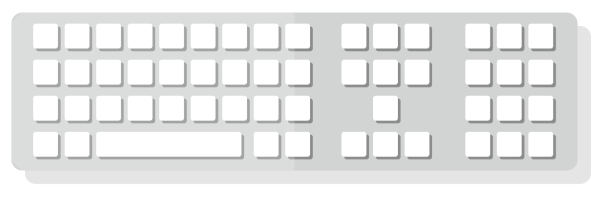 หน่วยแสดงผลข้อมูล
(Output Unit)
หน่วยรับข้อมูล
(Input Unit)
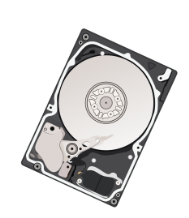 หน่วยความจำสำรอง
(Secondary Storage)
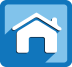 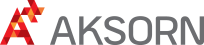 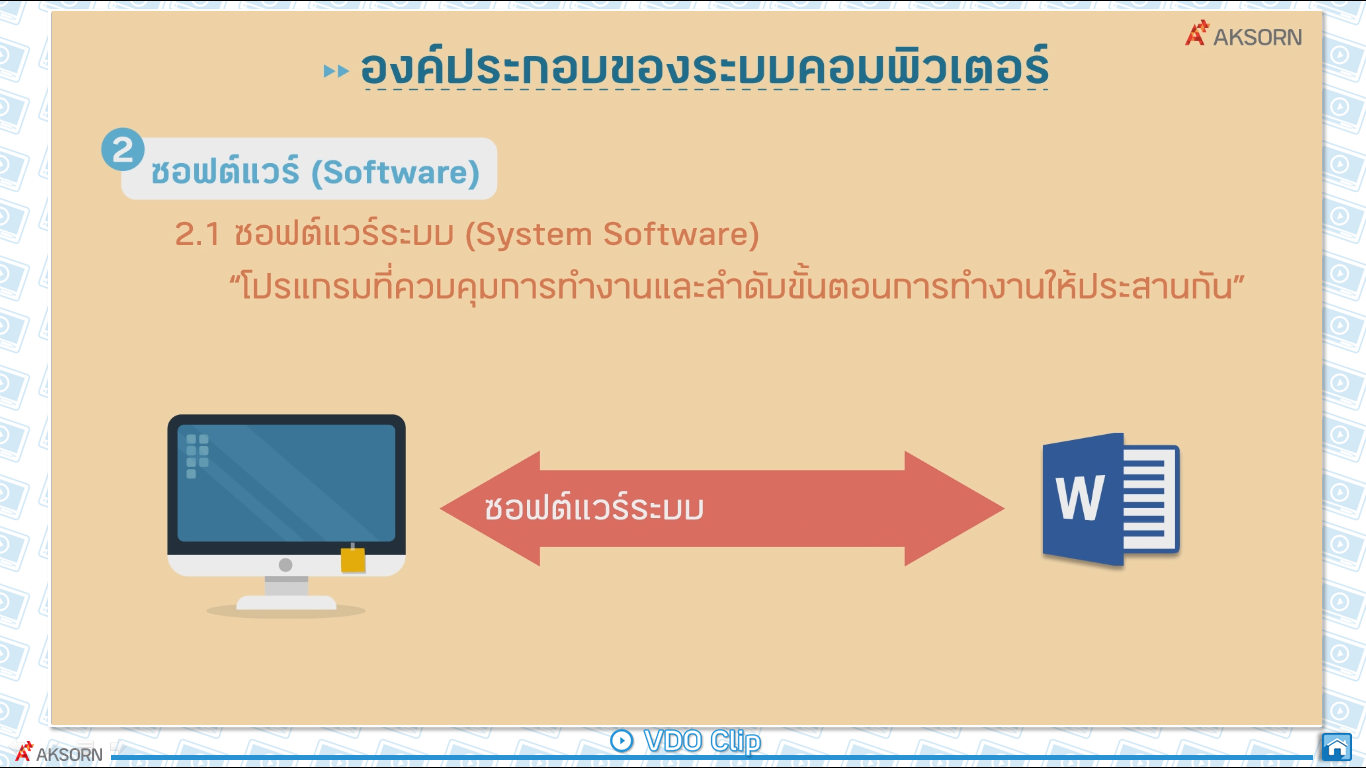 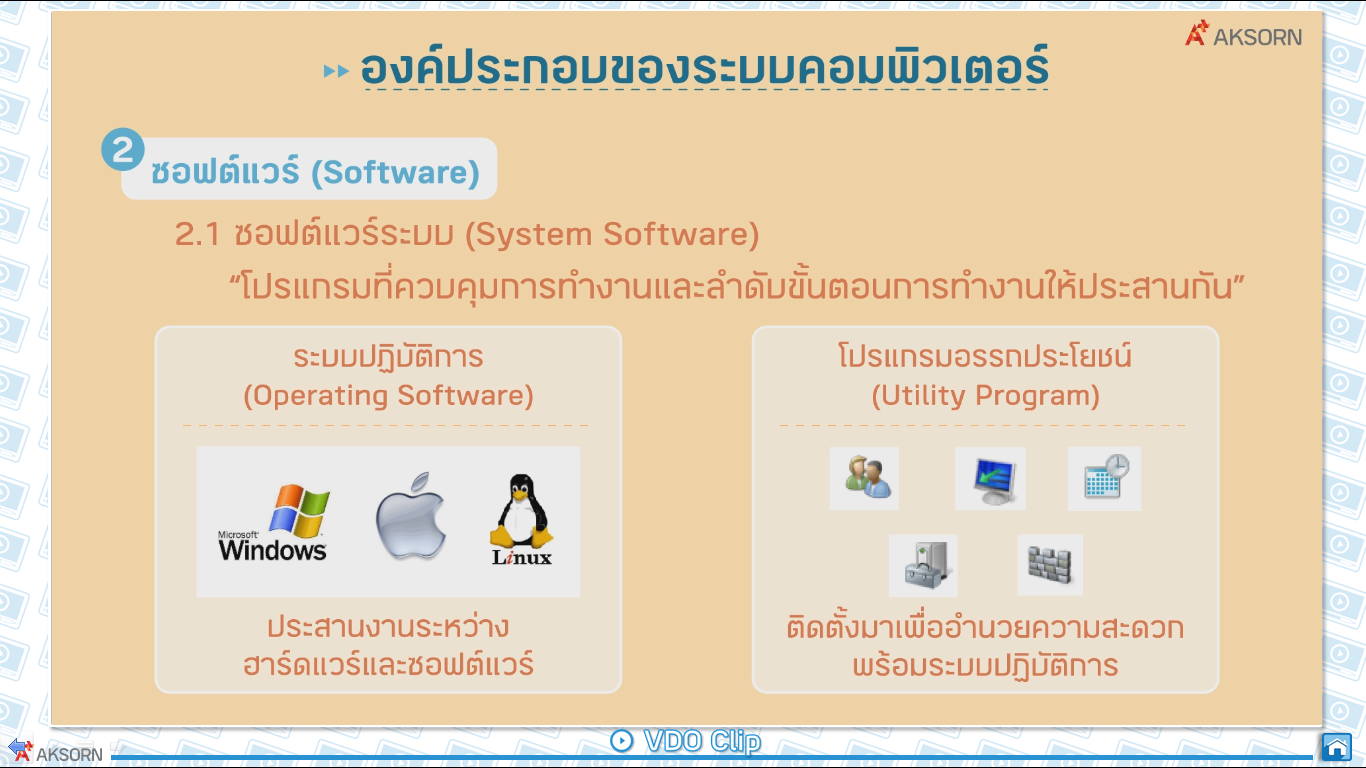 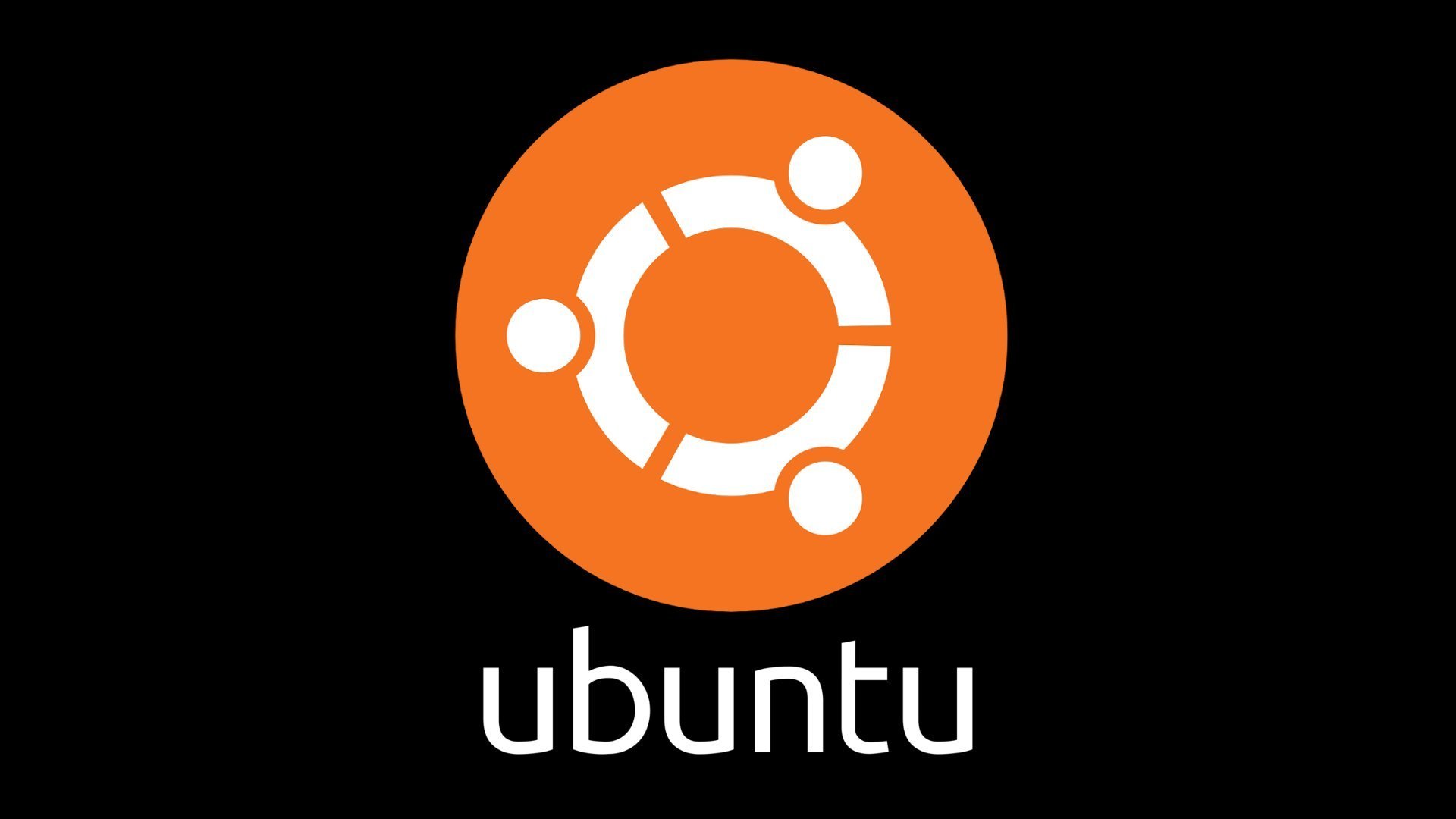 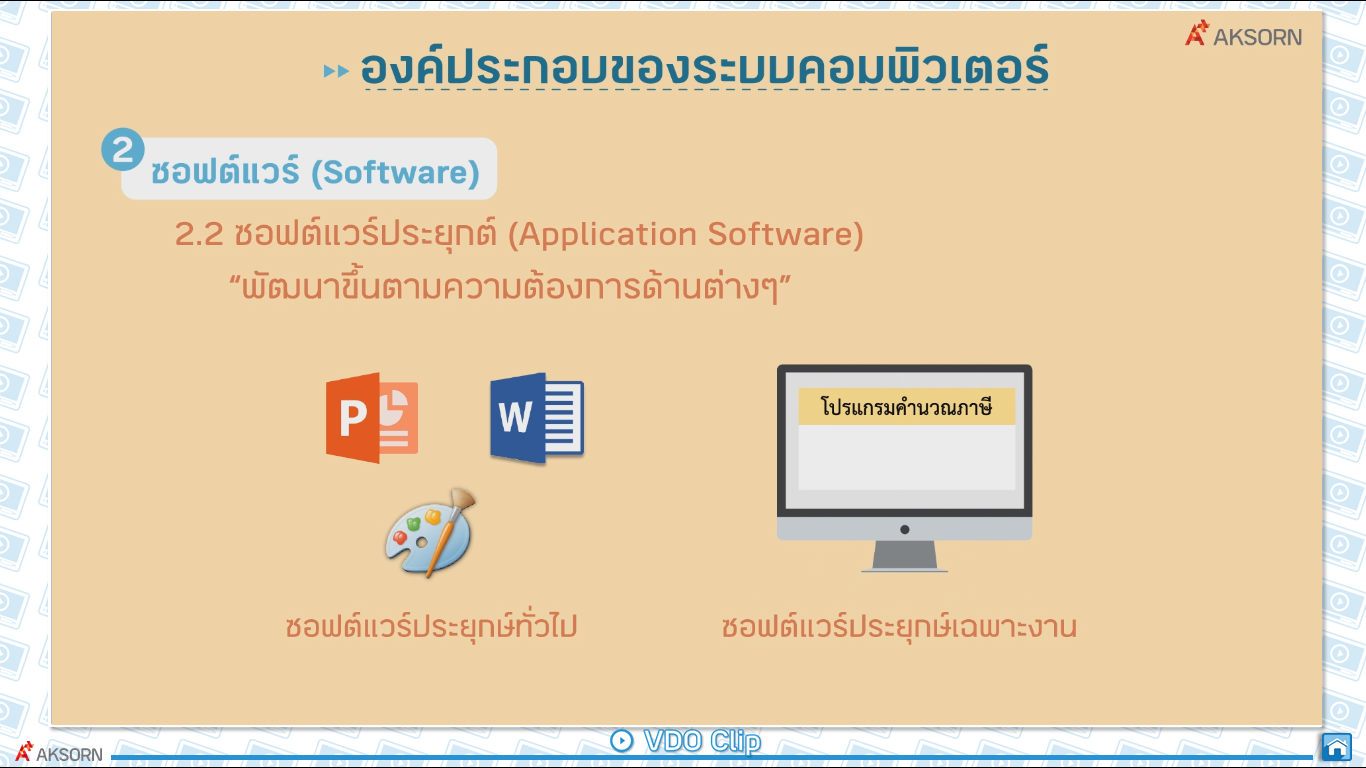 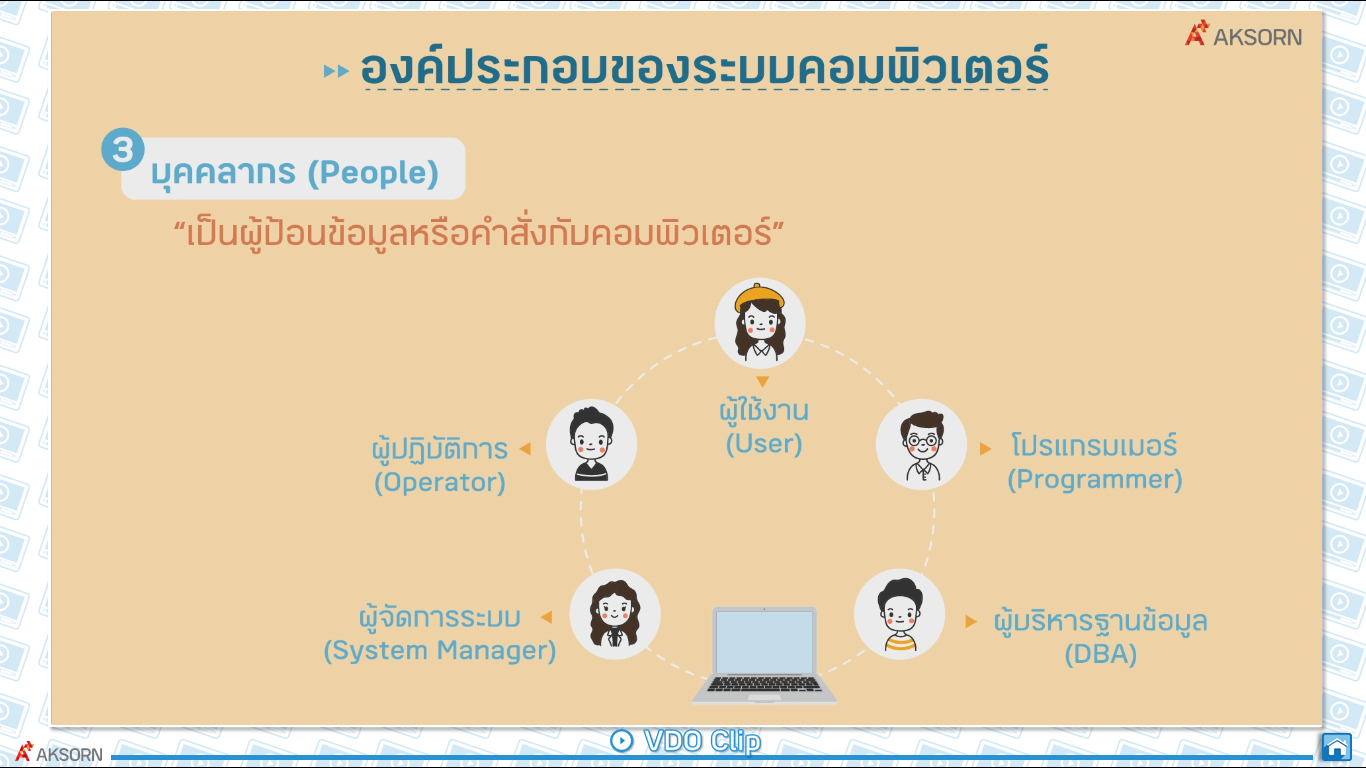 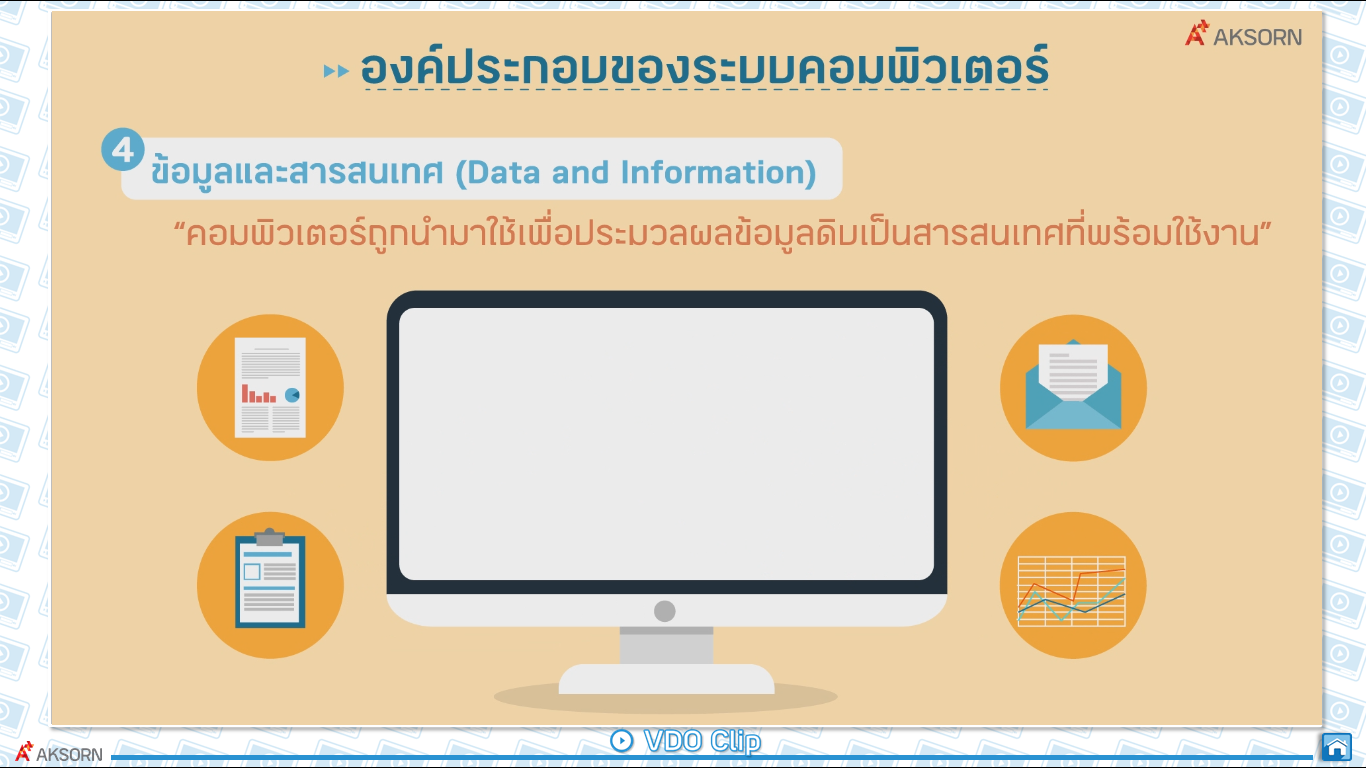 สารสนเทศ
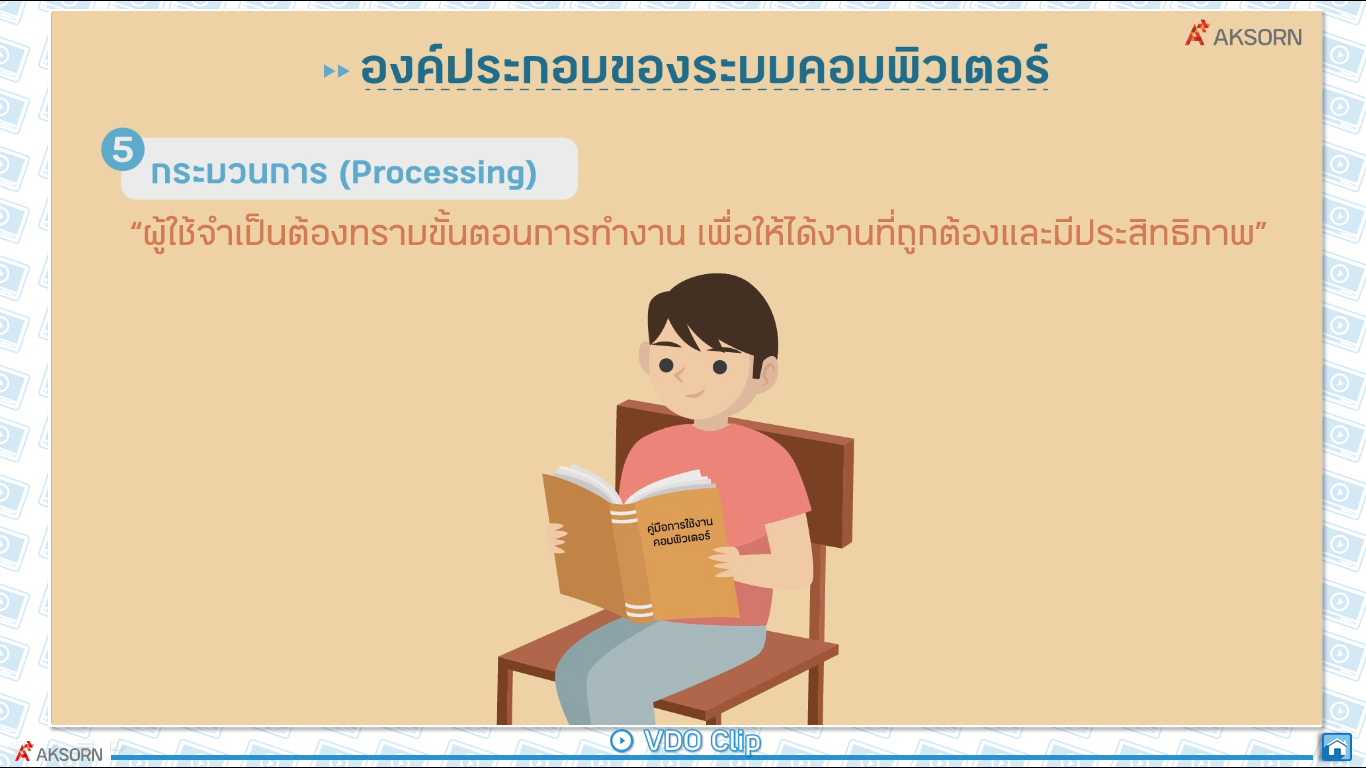